Objetivos de la Investigación
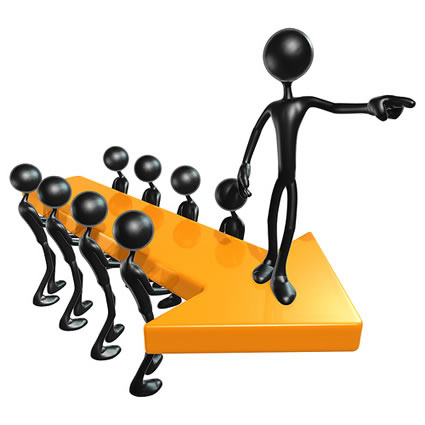 Conocer el significado que las personas tienen de una buena relación sexual.

Determinar la contribución de la variable de género en la visión de una buena relación sexual.

Diseñar una escala válida y confiable para la evaluación de la satisfacción sexual.